ПРЕЗЕНТАЦИЯ К УРОКУ ПО ФИЗИЧЕСКОЙ КУЛЬТУРЕ НА ТЕМУ «СЕВЕРНОЕ МНОГОБОРЬЕ»
Рисунки выполнены детьми 3 «В» класса 
на уроке информатики на темы
 «Крайний Север» и «Северное многоборье»
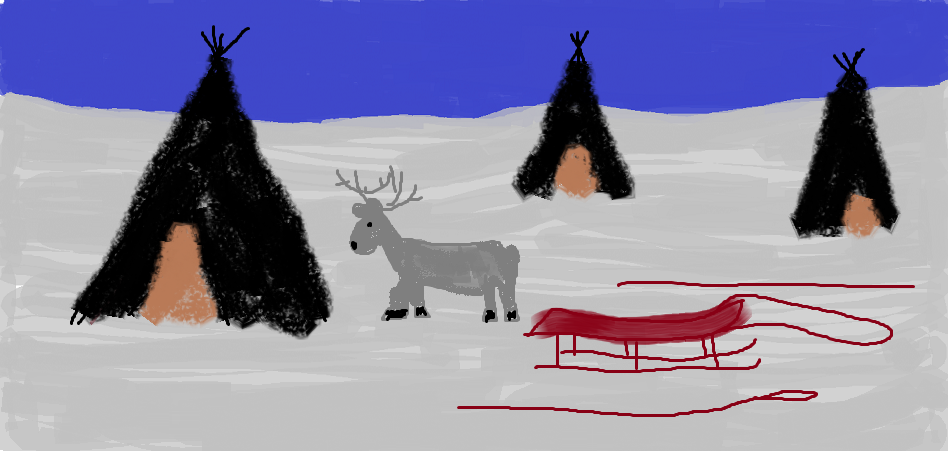 КРАЙНИЙ СЕВЕР
СЕВЕРНЫЕ НАРОДНОСТИ
ОЛЕНЕВОДСТВО
СОБИРАТЕЛЬСТВО
ОХОТА
ПЕРЕДВИЖЕНИЕ НА ЛЫЖАХ
СВЯЗЬ С «БОЛЬШИМ МИРОМ»
ШАМАН
СЕВЕРНОЕ МНОГОБОРЬЕ 
БЕГ С ПАЛКОЙ
СЕВЕРНОЕ МНОГОБОРЬЕ 
ПРЫЖКИ ЧЕРЕЗ НАРТЫ
СЕВЕРНОЕ МНОГОБОРЬЕ
 БРОСОК МАУТА НА ХОРЕЙ
СЕВЕРНОЕ МНОГОБОРЬЕ 
 БРОСОК ТОПОРА
СЕВЕРНОЕ МНОГОБОРЬЕ  ТРОЙНОЙ ПРЫЖОК
БРОСОК МАУТА НА ХОРЕЙ
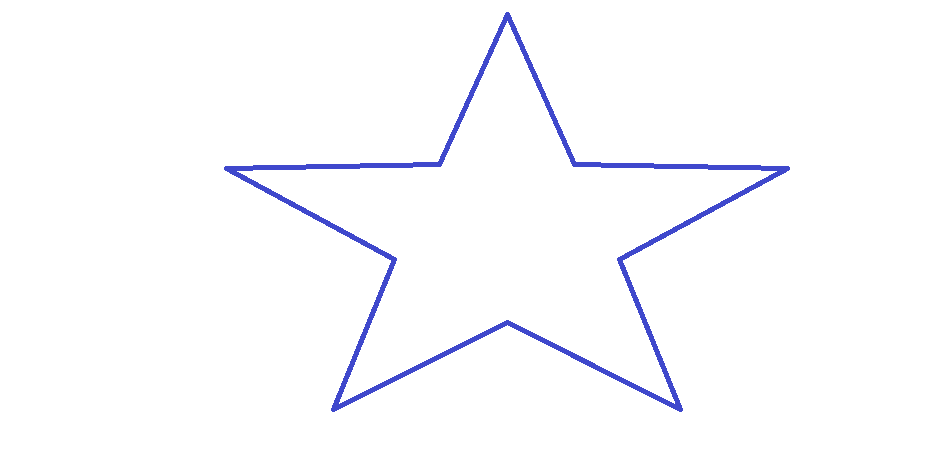 БРОСОК ТОПОРА
БЕГ С ПАЛКОЙ
СЕВЕРНОЕ
        МНОГОБОРЬЕ
ТРОЙНОЙ ПРЫЖОК
ПРЫЖКИ ЧЕРЕЗ НАРТЫ
Авторы работ: Усов Максим                             Мядзелев ДимаЩербакова Даша                      Емельянова ВикаЖилин Максим                          Осконов Денис                       Одинцов Вова                            Евдокимов Андрей